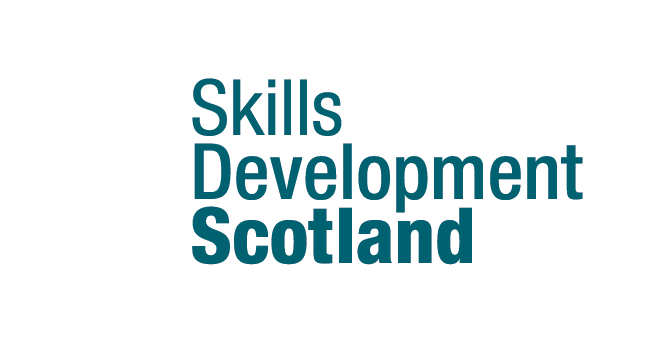 The world of work
Mock interviews
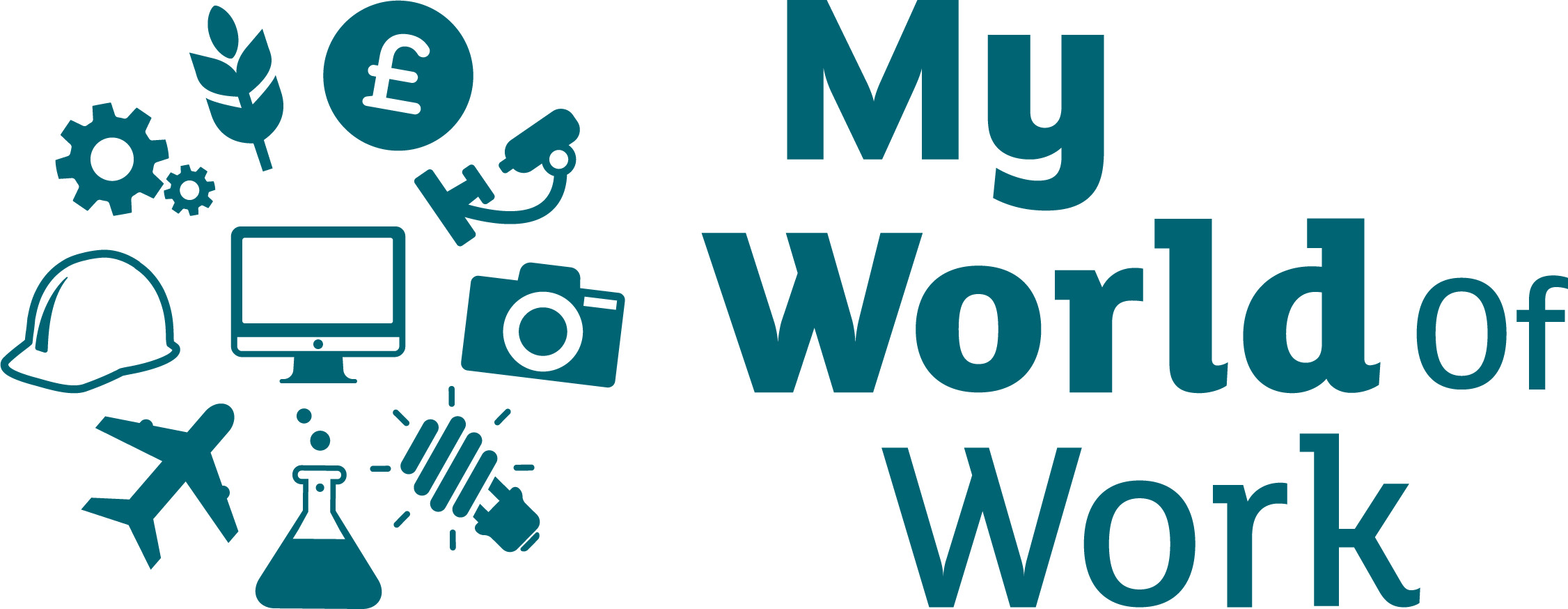 Senior Phase
[Speaker Notes: Mock interview activity

The purpose of this activity is to prepare for and participate in a mock interview.

Introduce the session:

In this activity you will prepare for and take part in a mock interview. Today we will learn about interview do’s and don'ts, take part in an interview role play and prepare answers to questions for the mock interview. In the next lesson we will take turns in groups at being the interviewee, the interviewer and evaluating interviews.]
The world of work
Learning intention
I will learn how to prepare for and take part in a mock interview

Success criteria

I can prepare for an interview

I can be an interviewee

I can be an interviewer

I can self- evaluate
[Speaker Notes: Learning intention and success criteria 

Go over the learning intention and success criteria with the class.

These can be adapted to suit the needs of your pupils and can be used as the basis for discussion. 

To edit the information on the slide click on the slide and edit the text box.]
The world of work
Interviews
Interviews can make even the most confident person nervous

The secret is to be as prepared as possible, practice makes perfect!

A mock interview is your chance to try out a job interview without the nerves

It helps you to figure out the best ways to answer typical questions
[Speaker Notes: Lesson 1: Mock interview preparation

Introduction

Use the information on the slide to introduce the benefits of completing a mock interview.]
The world of work
Interview role play?
Read script 1 and script 2

Who do you think would be better suited for the job? Why?

What impressions would these answers give an employer?

How would you prepare your answers for this type of interview?
[Speaker Notes: Interview role play

 Ask pupils to pair up
 Issue half the pairs with Mock interview: Script 1 and the other half with Mock interview: Script 2
 Pairs should decide who will be the interviewer and who will be the interviewee
 Ask each pair with Script 1 to group together with a pair who have Script 2
 Pair one should read their script aloud while pair two take notes on the answers given and overall interview performance
 Get feedback from the group on the questions asked and the answers given
 Repeat this exercise for pair two

Facilitate a whole class discussion around the difference between the two scripts. Who do they think would be the better person for the job in each group? Why? What did this person do well? What impressions would these answers give the employer?]
The world of work
Mock interview preparation
Choose a job advert and imagine you are attending an interview for that job

Think about relevant experiences, strengths, skills and personal qualities you would need to be successful in the role

Use these to help prepare answers for the questions

Go to the Getting a job section in My World of Work to get advice on interview do’s and don’ts to help you prepare!
[Speaker Notes: Mock interview preparation

 Select a job advert from the Mock interview job ads download (this could be one for the whole group or individuals can pick one each)
 Ask the group to imagine that they are going for an interview for this position
 Ask pupils to visit the Interview top 10 on the My World of Work website for interview do’s and don’ts or go through this as a class 

https://www.myworldofwork.co.uk/getting-job/interviews

 Issue everyone with the potential interview questions (either as a full sheet or cut out as cards) and ask the class to prepare possible answers to these questions. This could be done as homework
 You may want to choose specific questions for them to prepare in advance]
The world of work
Interviewer
Select a few interview questions to ask your partner

Interviewee

Think about the answers you have prepared to help you respond to some of the questions

You will need to ‘think on your feet’ for some of the questions you haven’t prepared for
[Speaker Notes: Lesson 2: The mock interview

Conduct the mock interview

 Ask pupils to return to the pairs/groups they were in last lesson
 As before, each pair should take on the role of the interviewer and interviewee
 The interviewer should select a number of questions at random from the question sheet or card pack
  The interviewee should answer these questions, some of which they will have prepared for, others that will provide an element of surprise as in a real interview
 Whilst pair one are completing the mock interview, pair two should each complete an evaluation worksheet on the interviewee
 At the end of the interview the interviewee should complete a self-evaluation form
 Repeat this exercise for all members of the group

To highlight different interview scenarios pupils could try this several times in different formats e.g. sitting back to back to replicate a telephone interview, in groups with one person as the interviewee and the rest as interviewers to simulate a panel interview and facing each other in pairs to replicate a one-to-one interview.

This could also be tried using Skype, Face Time or Messenger if feasible, as these are an interview method used increasingly by employers.

If ICT facilities allow, filming the interviews would be beneficial. Individuals can then watch the videos back to support the self-evaluation and increase self-awareness.]
The world of work
Self Evaluation
Think about how you did in your mock interview 

Use the self evaluation worksheet to assess your interview performance

What did you do well?

What could you do better next time?
[Speaker Notes: Self evaluation 

Each pupil should read their evaluation sheets and discuss in their groups what they could do better next time and what worked well. 

Reinforce interview dos and don’ts.]
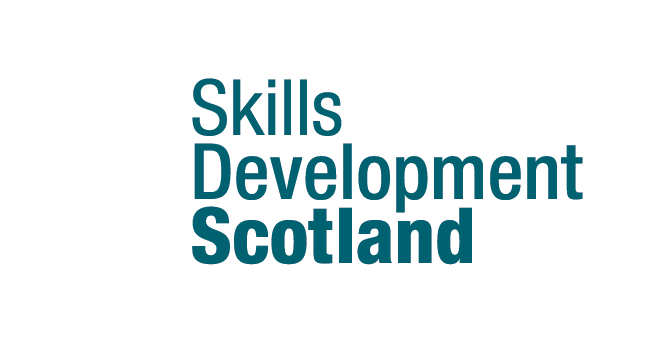 The world of work
Mock interviews
Now log on to myworldofwork.co.uk and explore Getting a job
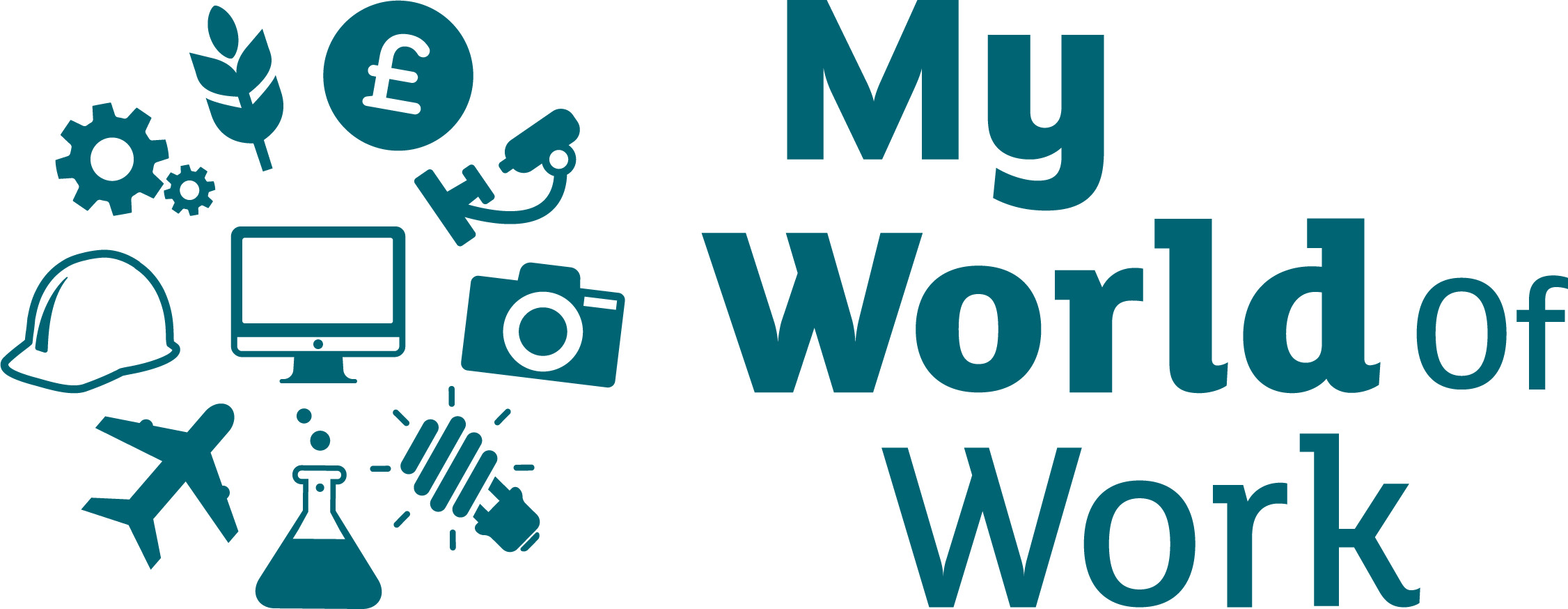 Senior Phase
[Speaker Notes: Next steps

Pupils can complete the My interview tool on My World of Work, a video based mock interview, to give them more practice.

https://www.myworldofwork.co.uk/myinterviewtool/start

Invite local employers to conduct mock interviews.

Facilitate a discussion about nonverbal communication.

Facilitate a discussion about what to wear to an interview.]